Вопросы унификации ведения реестров СРО с членством физических лиц
ГайдукАнтон Степанович
Генеральный директор ООО «ИМПЛЕКОМ»Система автоматизации «СРО-Сервис»
Законодательство
СРО с обязательным членством физических лиц
315-ФЗ (ред. от 03.07.2016)
Приказ МЭР № 465 от 10.07.2015 (реестр АУ)
Приказ МЭР № 238 от 18.04.2016 (сводный государственный реестр АУ)
Приказ МЭР № 55 от 13.02.2015 (реестр оценщиков)
Приказ МЭР N 497 от 23.07.2015 (сводный реестр оценщиков)

Приказ МЭР № 419 от 30.06.2016 (реестр КИ)
Приказ МЭР № 420 от 30.06.2016 (государственный реестр КИ)
Арбитражные управляющие
Оценщики
Кадастровые инженеры
2
Как ведется реестр
3
Идентификация физического лица
4
Контактная информация физического лица
5
Сведения о высшем образовании
6
Сведения о взносах
7
Сведения о страховании ответственности
8
Сведения о судимости
9
Сведения о жалобах
10
Сведения о мерах дисциплинарного воздействия
11
Идентификация юридического лица (ИП)
12
Сроки и форматы предоставления информации в Росреестр
13
Новичкам везет!
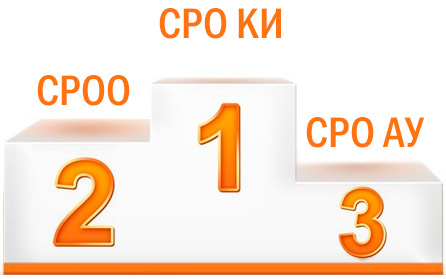 14
За рамками сравнения остались:
Информация о профессиональной деятельности (на первом месте оценщики с тысячами отчетов и экспертиз)
Анализ порядка применения ЭЦП при ведении реестра СРО (на первом месте СРО КИ)
Анализ сроков и количества заверенных подтверждающих документов, отправляемых регулятору (на первом месте СРО КИ)
Анализ закрытости информации о дате и месте рождения КИ, информации об образовании и профессиональной подготовке КИ на сайте Росреестра и открытости этой информации на сайте СРО КИ
Анализ требований по поиску информации о КИ на сайте СРО КИ с формулировкой «по любой их совокупности» (более 20 индивидуальных параметров и групп параметров)
Проект сводного реестра специалистов (физических лиц), который готовится в НОСТРОЙ
15